Царица- јаглика
Интерпретација на  песна-учебник за Vодд.стр.127
Автори: Љ.Севдинска и В.Настоска

Подготвил: наставник-Јаворка  Нечовска
Рамисли и одговори:
Како се вика цвеќето на сликата?
Каде си го сретнал? Каде расте?
Кои други имиња ги има,дали си ги чул?
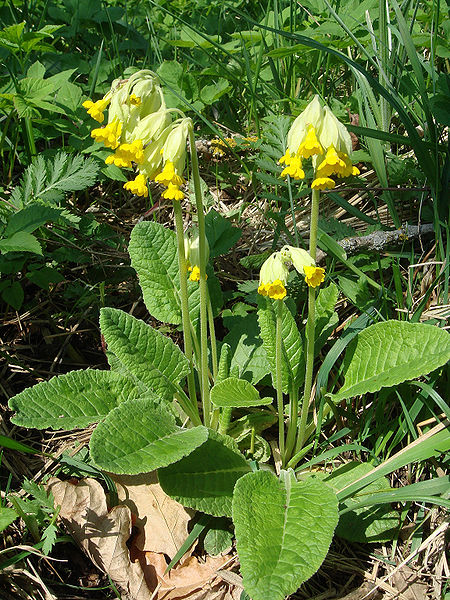 Царица- јаглика
Таа ја кити планината на пролет.
Гранче – ластарче. Жилаво,силно.
Со круна: грст цветни ливчиња на врвот.
Вистинска царица во царството билно.

Како јаглика ја знаеме сите.
Како жолто букетче од тревјето блика.
Но и ова нека не ве чуди:
И петопрст таа се вика.

„ Дали ја сакаш?“- ако некој ме праша,
како да му кажам колку ја ценам?
Не само со два прста на раката кренати –
За неа е малку и пет прсти ако кренам!
Прочитај ја песната неколку пати!( потруди се да читаш јасно ,без брзање,со почитување на интерпукциските знаци и со могу чувства)
Ти се допадна нели ?
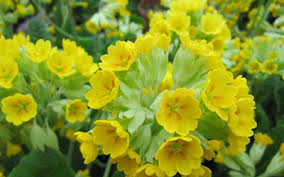 Разговор за песната:
Задача 2:
Задача 1:
Отвори го учебникот на стр.127 и најди го работниот дел-РАЗГОВОР ЗА ПЕСНАТА
Прочитај ги прашањата и усно одговори ги !
Ако не знаеш некој одговор, побарај го во текстот на песната !         ( повторно прочитај !)
Пробај самостојно да направиш план  и анализа на песната !
План на песната:царица- јагликаРаботи сам
Основен мотив:
Придружни мотиви(поетски слики): (запиши по една реченица за секоја строфа- можеш да употребиш некој стих од строфата)
Дополни:Песната има ---- строфи и ----- стихови.
Запиши ги сите римувани зборови!
Нацртај ја јагликата !
БРАВО ! ( УСПЕА  ЕТЕ МОЖЕШ И САМ...СЕКОГАШ  ТРУДИ СЕ ДА РАБОТИШ САМ ! )
ЗАДАЧА ЗА ВТОР ЧАС:
Опиши едно пролетно цвеќе што е карактеристично за твојот крај !
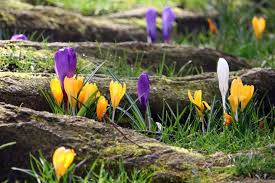 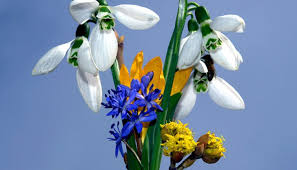 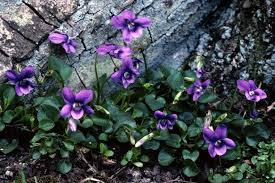